Polycentricity in European and Chinese River Basin Governance Systems Insights from the Rhine River and the Pearl River
André Silveira
PhD Candidate
Department of Geography
University of Cambridge
Outline of presentation
Overview of conceptual assumptions in the polycentric and multilevel governance approaches;

Their use in the European context and in respect to River Basin governance systems: 
the Rhine River Basin;

Their usefulness for understanding institutional dynamics in a radically different political, social and economic setting: 
China and the Pearl River Basin;
Main Questions
To reflect on the causal link between polycentricity and adaptive capacity of river basin governance systems:
Is this causal relation always present  as suggested by resilience literature?
Are there conditions in which polycentricity leads to less  adaptive capacity?

Features of polycentric governance:
Multiple centres with decision-making powers;

Redundant and overlapping institutional arrangements;

Nested units and subunits with high autonomy for experimentation and self-governance;

Applied extensively in the US to study public administration (Public  Services Industries, Vincent Ostrom, Tiebout and Warren, 1961);

Adaptive capacity as ability of a system to adapt to anticipated or experienced change in its context, through processes of experimentation, monitoring and learning;
“Polycentric” connotes many centers of decision making that are formally independent of each other. Whether they actually function independently, or instead constitute an interdependent system of relations, is an empirical question in particular cases. To the extent that they take each other into account in competitive relationships, enter into various contractual and cooperative undertakings or have recourse to central mechanisms to resolve conflicts, the various political jurisdictions in a metropolitan area may function in a coherent manner with consistent and predictable patterns of interacting behavior. To the extent that this is so, they may be said to function as a “system.” (V. Ostrom, Tiebout,
and Warren 1961: 831–32)
Polycentric Governance
Advantages of polycentricity:

Increased capabilities to identify and respond to disturbance;

Enhances adaptive capacity of governance structures;

Centrality of comprehensive monitoring systems shared across stakeholders;

Further research needs noted:
Insufficient attention to the historical evolution of institutions and contextual factors, which may render a polycentric system less adaptive and effective (Mostert, 2011, forthcoming);

Important to understand what level of redundancy, overlap and autonomy is helpful in different circumstances (Ostrom, 2008; Huitema et al., 2009);
Multilevel Governance
Polycentricity brought into the analysis of the dynamics of European integration process and public administration;

Multilevel governance as “system of continuous negotiation among nested governments at several territorial units, in which supranational, national, regional and local governments are enmeshed in territorially overarching policy networks”(Hooghe and Marks, 2003);

Evolved to note overlapping and informal nature of networks, participation of non-state actors;

Transformation of the role of the state towards strategies of co-ordination, steering and networking (“implementation as a matter of interdependency”; Toonen 2010)
The Rhine River basin:an illustrative example
Transition from hierarchical governance to polycentric governance; 
power shift up; 
European Directives and European Court of Justice;
Down; 
Formalisation of NGOs’ role;
Consumer and electorate demands on water quality;
Sideways; 
“Networked action” at basin scale;
Role of incentives: EU INTERREG cross-border programmes;

Combined governance modes;
Hierarchy; Market; Networks;

Resulting in improved monitoring and evaluation capacity of state of environment and effectiveness of measures;
Key question
Does polycentricity always enhance adaptive capacity of river basin governance systems?

Case of China: governance of water quality data and information at local and basin-scale;
The context:Governance in China
Fragmented authoritarianism (Lieberthal and Oksenberg, 1988);

Centralised planning vs decentralised economy; 
de facto fiscal federalism 70% of all government spending undertaken by sub-national governments (Landry, 2008);  

implementation deficit; provincial departments in line with local government priorities;

Competition among provincial and municipal governments for investment and growth; legislative capacity;

Competition among administrative sectors, for power, resources and continuity; legislative capacity;

Data and information controlled as an element of power;

Negative consequences for monitoring capacities as well as production and accumulation of knowledge;
Water quality governance at basin-scale
Principle of dual management (Combined basin-based and jurisdiction-based management); 
Basin commissions as regional agencies of the MWR; not collective action level (no membership);
confusion given low administrative status and power of basin commission to address dilemmas of cross-jurisdictional coordination;
Water quality governance at basin-scale
Multiple ministries with competences on water; 
Overlapping unclear responsibilities of MWR and MEP in water quality monitoring; 
two water quality monitoring systems of MWR and MEP with no systematic exchange; cases of contradictory data;
Problems for pollution load management, drinking water resource protection and pollution accident management;
The case of the Water Quality Basin Framework Agreement
Efforts to bring provincial water resources departments and environmental protection bureaus together;  

One Ministry’s refusal to collaborate across sectors at national level complicated collective choice at basin level;

2007 Water Quality Protocol signed by two provinces only;
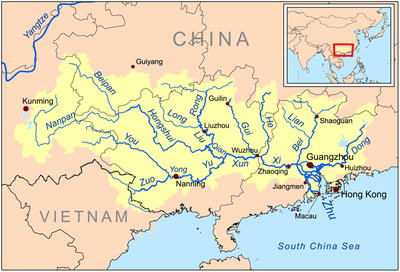 Concerning water pollution accidents situation:
Basin Commission has been denied access to accident location by provincial environmental protection authorities, not able to perform “impartial investigative monitoring”; 

No jurisdiction for tributaries within provincial boundaries even if they may affect other jurisdictions further downstream provinces;

In another accident case, the Commission was given access because of personal relations;
The Case of Water Quality and Monitoring of Discharges
Ministry of Environmental Protection monitoring discharges at specific points in land;

Ministry of Water Resources monitoring discharges when these reach water bodies:
often at different geographic points and at different times;
KEY PROBLEM
General absence of systematic exchange of information and monitoring data; 
water quality data of MWR and MEP is not shared; 
insufficient political will/incentives;
Further Hypothesis
Positive and Negative Polycentricity?
Negative inducing fragmentation;
Positive enabling experimentation and learning;

How to move away from fragmentation and build necessary linkages about decision centres?

Innovative funding instruments aimed at cross-sectoral collaboration and cross-border collaboration?
Role of National Development and Reform Commission?

Combination of top-down measures (STICKS - like the Leader Responsibility Assessment) with bottom up measures (CARROTS - new budget lines for cross-jurisdictional and cross-sectoral collaboration, including innovative requirements for access);

Could these induce combination of databases and improve the understanding of the environmental status?
Preliminary Conclusions
China River Basin Governance System  essentially polycentric; 
weak steering role of ministry of water resources;

Polycentric governance may not lead to adaptive regime if:
Mechanisms for assuring systemic coherence are not in place;

Roles are not clearly assigned; 

Deficient information fluxes; 
no mechanisms to enable common assessment of effectiveness of measures taken;
(example: MWR - discharge outlets permits; MEP monitors content of discharges ;

Political system lacks checks and balances;
Information is secret and civil society exerts limited pressure;
Preliminary Conclusions
Potential: authoritarianism with experimental attitude (adaptive authoritarianism – Heilmann 2008) with proven results on economic reform; 

Case of Water Quality Protocol reveals potential for experimentation (however, not by design yet);

Importance of rules in use and attributes of community (Guanxi - Informal Relational Networks influencing decision-making);
Heilmann, S., 2008, Policy Experimentation in China’s Economic Rise, Studies in Comparative International Development, vol.43, pages 1-26; 
Hooghe and Marks, 2003, Unraveling the central state but how? Types of Multi-Level Governance, American Political Science Review, vol. 97, n.2;
Huitema, D., E. Mostert, W. Egas, S. Moellenkamp, C. Pahl-Wostl, and R. Yalcin, 2009, Adaptive Water Governance: Assessing the Institutional Prescriptions of Adaptive (Co-Management) from a Governance Perspective and Defining a Research Agenda, Ecology and Society, 14(1):26;
Mostert, E. (2011), Water Managementin the island of Ijsselmonde 1000-1953: reflections on the Theory of Polycentric Governance, Delft University of Tehnology , paper IV-14;
Pahl-Wostl, C. (2009), A conceptual framework for analysing adaptive capacity and multi-level learning processes in resource governance regimes, Global Environmental Change, 19, 354-365;
Stubbs, P. (2005), Stretching Concepts too Far? Multi-Level Governance, Policy Transfer and the Politics of Scale in South East Europe, Southeast European Politics, vol. VI, n.2 , pp 66-87;
Toonen, T. (2010), Resilience in Public Administration: the work of Vincent and Elinor Ostrom from a public administration perspective, Public Administration Review;
Wang, P. (2002), On the Viability of Polycentric Governance Theory and Approach to Contemporary China, Workshop of Political Theory and Policy Analysis of Indiana University;